Тема:
Піраміда. Її основні елементи. Види пірамід. Площа поверхні .
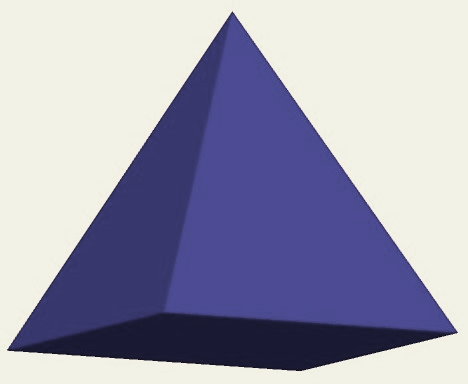 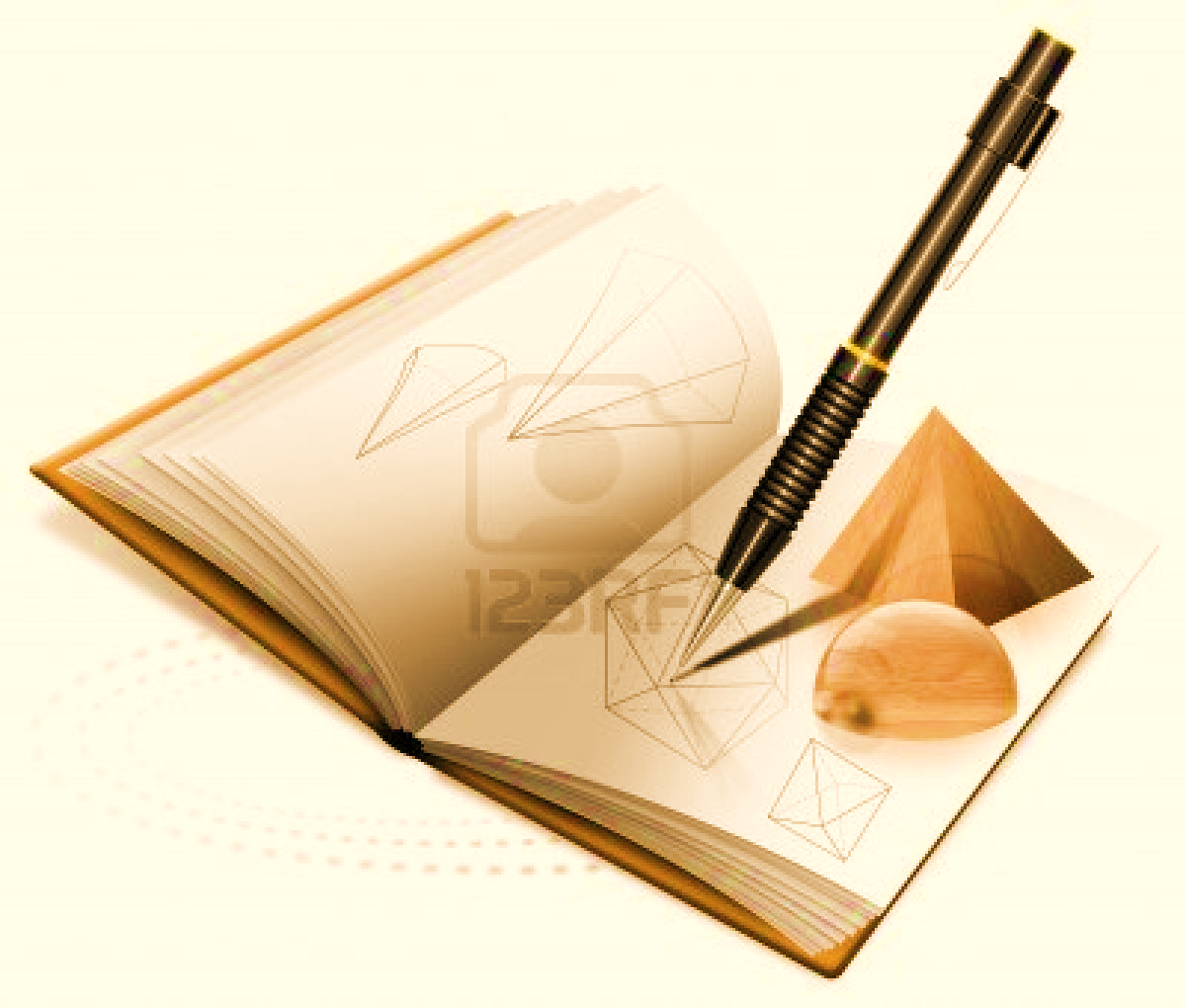 БАГАТОГРАННИКИ
ПІРАМІДА
ПРИЗМА
Гіпотези походження слова “ПІРАМІДА”
Від єгипетського “перемус” – діагональ основи
Грецьке “пураміс” утворилося від давньоєгипетського “перо”, що означає “великий будинок” (так називали усипальниці фараонів)
“Пураміс ”утворилося від грецького “пор” – вогонь (у середньовічних підручниках піраміду називали вогняним тілом)
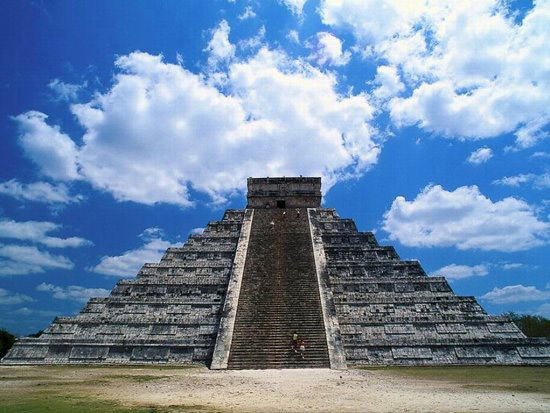 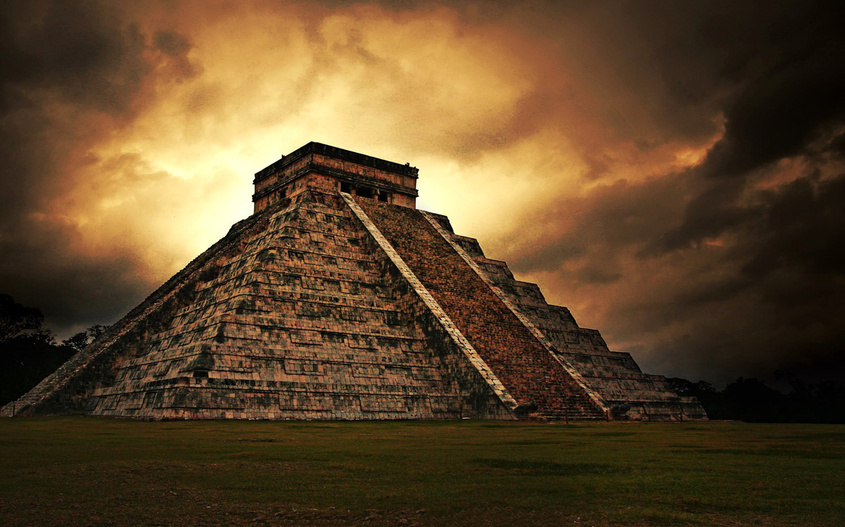 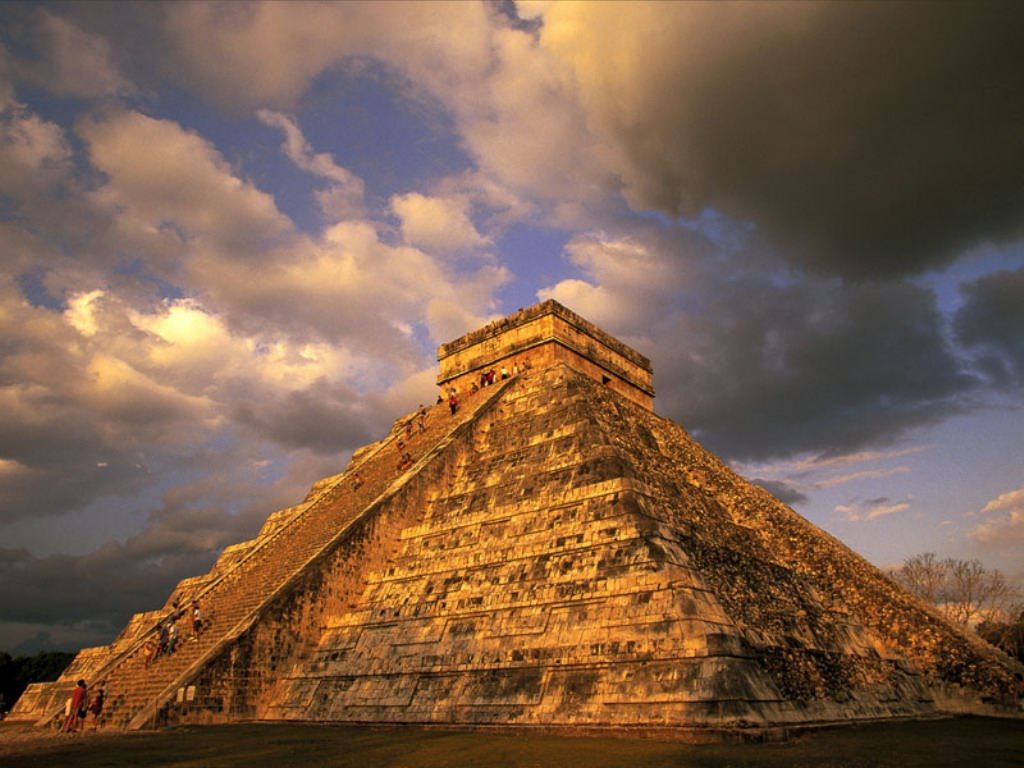 піраміди майя мексика
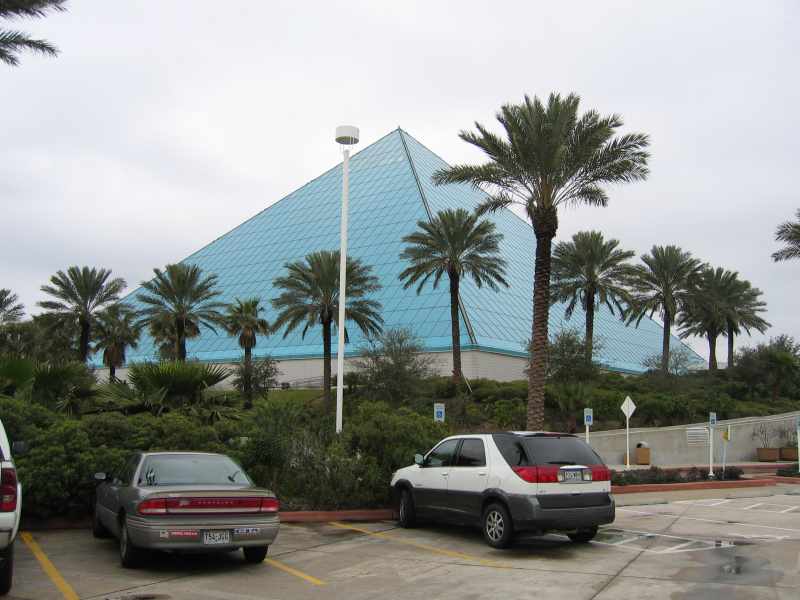 США. Мемфис
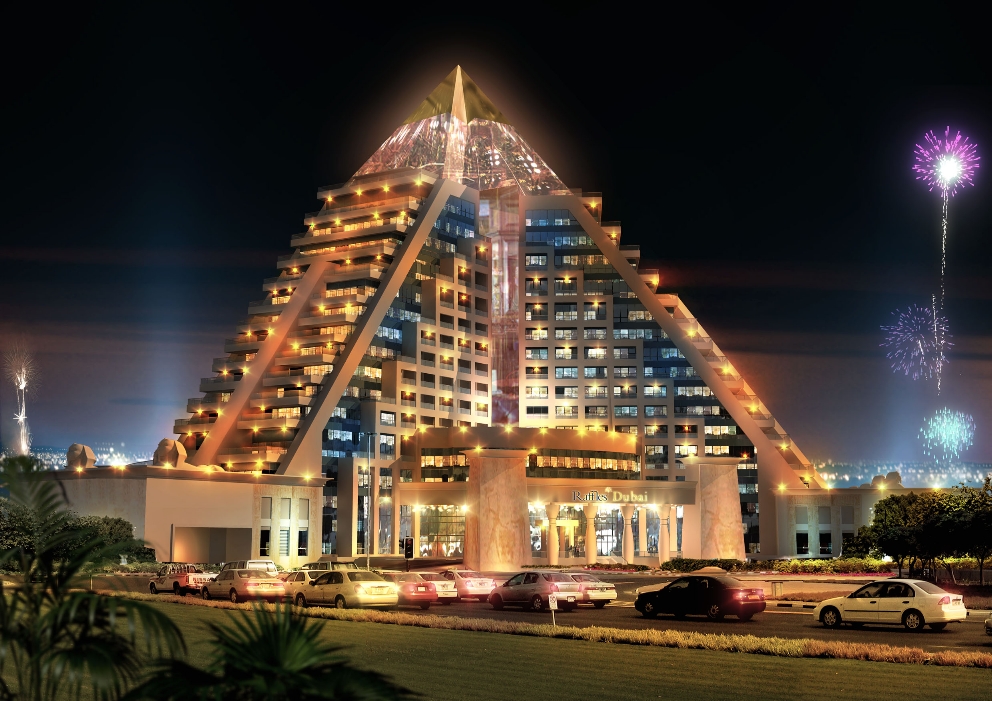 ДУБАЙ
Університетський волейбольно-баскетбольний стадіон в КАЛІФОРНІЇ
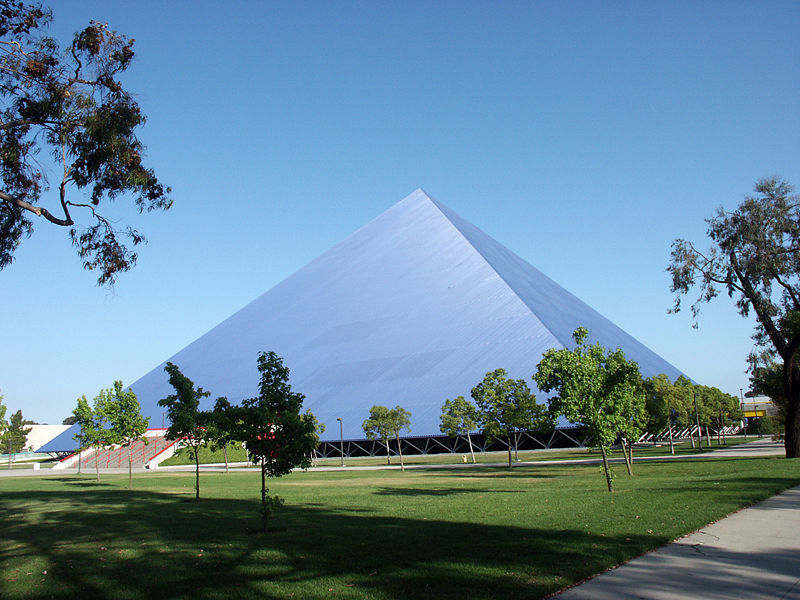 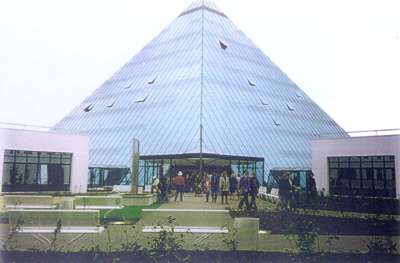 Клініка в Німеччині
Піраміда-станція метро в Мюнхені
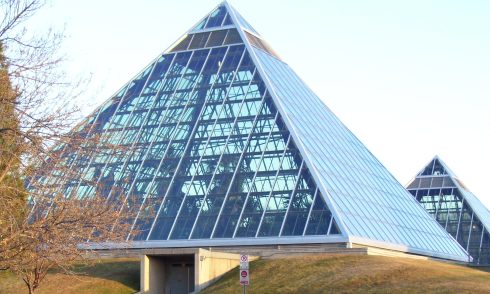 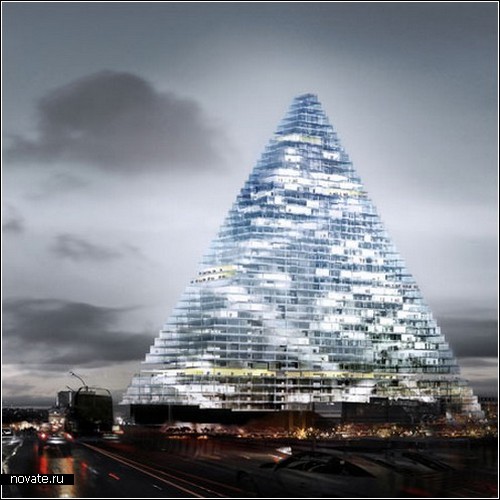 паризька піраміда-хмарочос    Grand Dubai
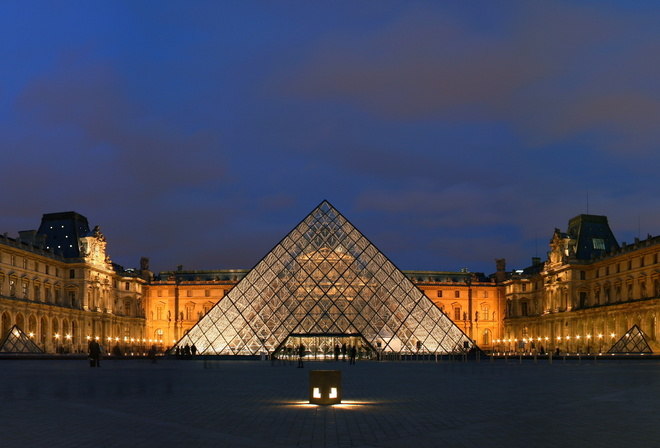 ПАРИЖВХІД В ЛУВР
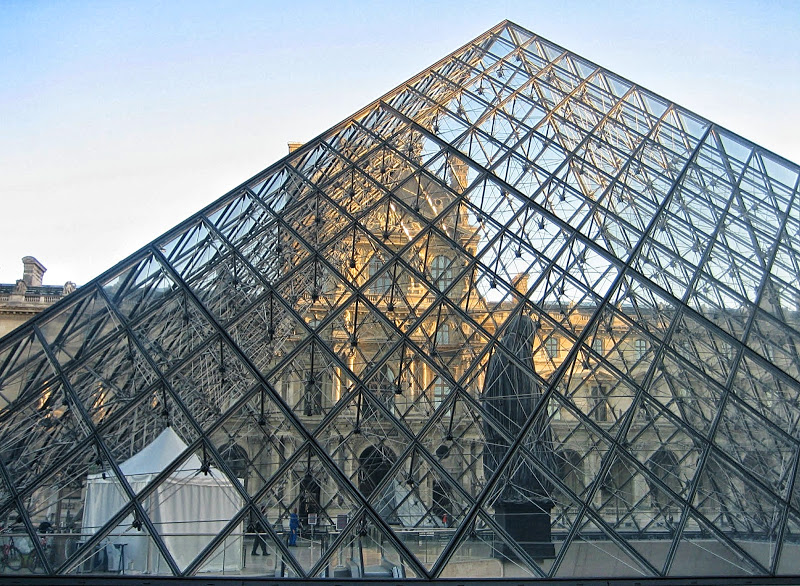 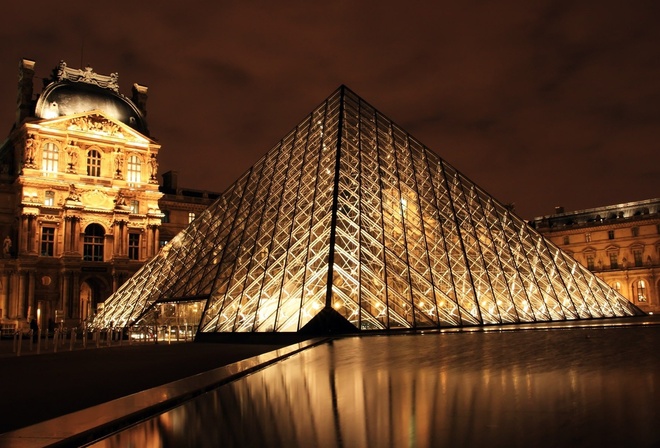 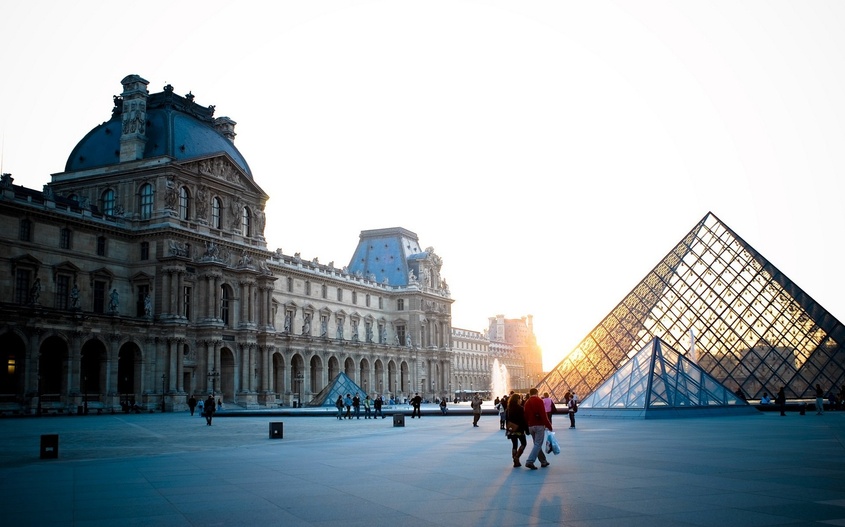 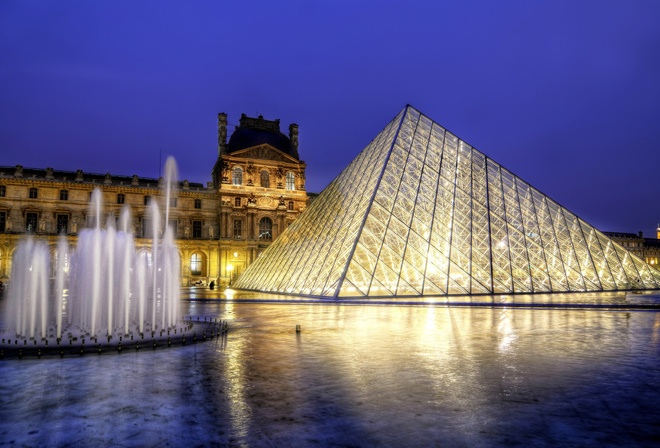 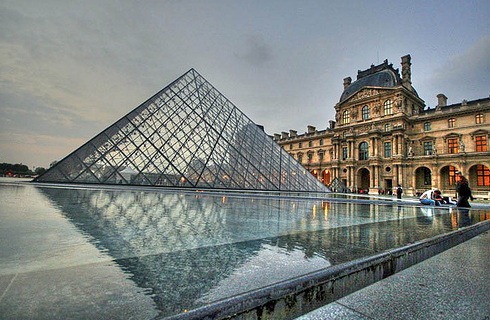 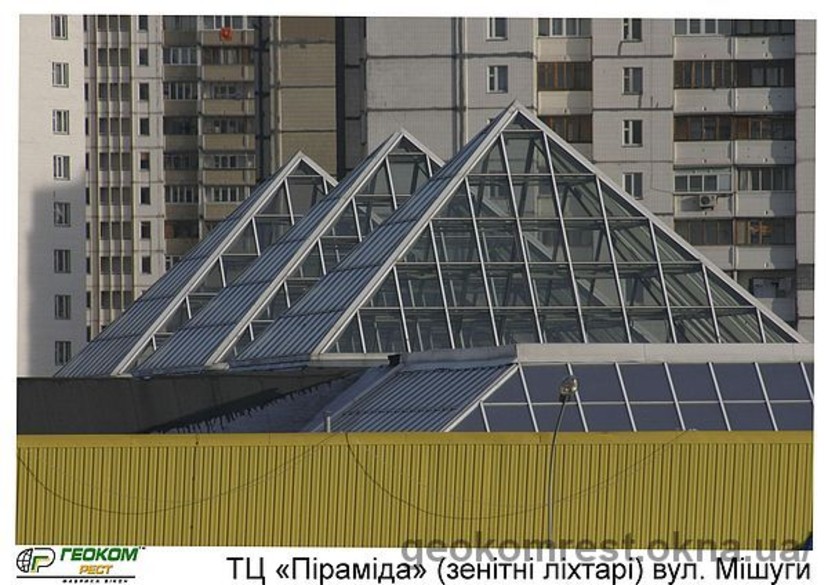 Ново-встановлена 
піраміда на Майдані
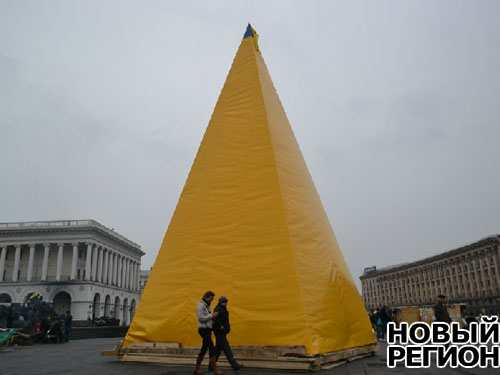 КИЇВторгівельний центр
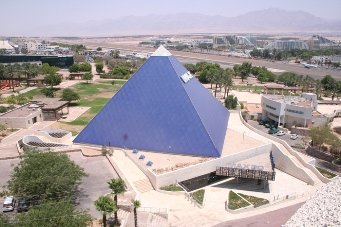 тривимірний кінотеатр в ІЗРАЇЛІ
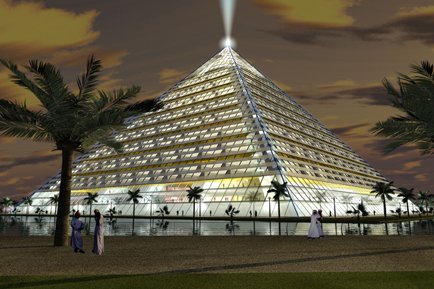 Дубай.
Отель, в якому можна
 розмістити  мілліон мешканців
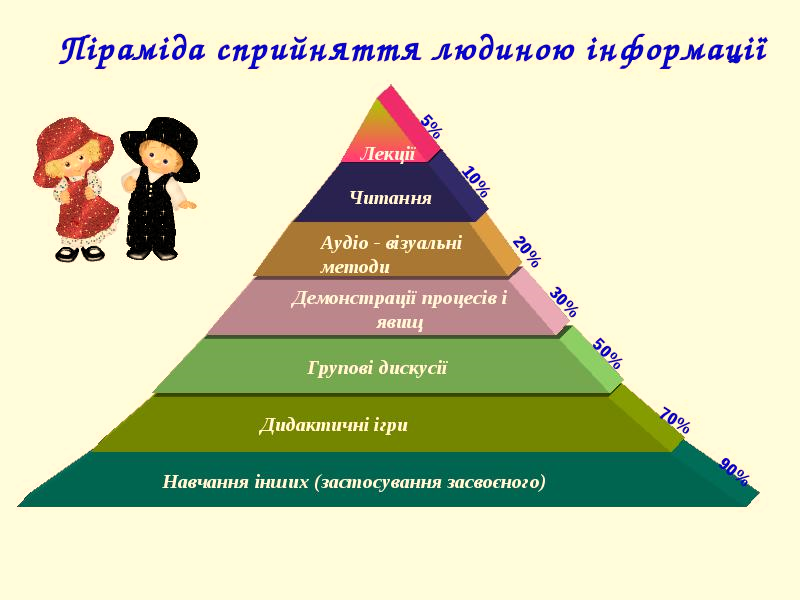 1. Означення піраміди
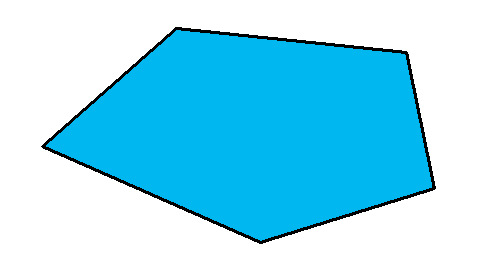 Пірамідою називається многогранник, одна грань якого – довільний многокутник (основа), а всі інші – трикутники із спільною вершиною (бічні грані). Спільна вершина бічних граней – це і вершина піраміди.
Пірамідою називається многогранник, який складається з плоского многокутника (основи піраміди), точки, що не лежить у площині цього многокутника (вершини піраміди) та усіх відрізків, що сполучають цю точку з точками многокутника.
2. Послідовність побудови зображення піраміди
Намічаємо вершини основи піраміди;
Позначаємо основу висоти і будуємо саму висоту;
Визначаємо вершину піраміди і сполучаємо її бічними ребрами з вершинами основи;
Будуємо ребра основи;
Невидимі ребра -  штрихові лінії.
S
висота
апофема
А
В
O
M
D
С
S
3. Елементи піраміди
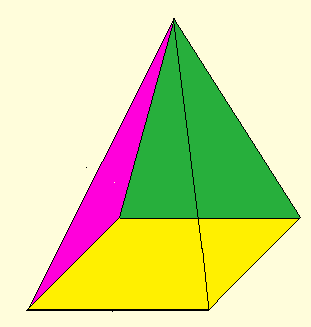 Поверхня піраміди складається з основи і бічних граней. 
Кожна бічна грань – трикутник.
Висота бічної грані – апофема.
Висота піраміди – перпендикуляр, опущений з вершини на основу піраміди.
В основі – довільний многокутник.
грань
B
C
основа
A
D
4. Види пірамід
Залежно від виду многокутника, що лежить в основі, піраміди бувають:
чотирикутні
трикутні
п'ятикутні
Тетраедр – всі грані - трикутники
Піраміди
Неправильні
Правильні
Правильною називається піраміда, 
в основі якої лежить правильний многокутник, а її вершина проектується в центр цього многокутника.
     ( центр вписаного і описаного кола)
Властивості правильної піраміди:
Пряма, яка містить висоту піраміди, є віссю правильної піраміди.
Бічні ребра і бічні грані рівні.
Бічні грані є рівнобедреними трикутниками
Апофеми рівні.
Двогранні кути при основі, двогранні кути при бічних ребрах та кути між ребром і площиною основи рівні.
S
l
В
С
K
O
А
D
Правильна трикутна піраміда
Правильна чотирикутна піраміда
Правильна трикутна піраміда
Правильна чотирикутна піраміда
S
S
В
B
C
А
О
O
M
M
a
A
С
a
D
Повторення з планіметрії.
Інші види пірамід
Якщо в піраміди:
Всі бічні ребра рівні або 
Всі бічні ребра нахилені до площини основи під однаковим кутом, то

вершина цієї піраміди перпендикулярно проектується в центр кола, описаного навколо основи, і навпаки.
Якщо в піраміди:
Всі апофеми рівні або 
Всі бічні грані нахилені до площини основи під однаковим кутом, то

вершина цієї піраміди перпендикулярно проектується в центр кола, вписаного в основу, і навпаки.
Якщо одна із граней піраміди перпенди-кулярна до площини основи, то висота цієї грані буде і висотою піраміди.
Якщо дві бічні грані піраміди взаємно-перпендикулярні,          то їхнє спільне ребро є висотою піраміди.
s
Бічна 
поверхня
S
B
C
A
D
C
A
Повна поверхня
Sп.п.= Sб.п.+ Sо.
B
Sб.п.=SΔАВS+SΔBCS+SΔACS+…
Площа бічної поверхні правильної піраміди дорівнює половині добутку периметра основи на апофему
Sб.п.=SΔ A1A2P+SΔ A2A3P+SΔ A3A4P +…=
P
= ½ A1A2·PМ +  ½ A2A3· PМ+   + ½  A3A4· PМ+…=
=½PМ·(A1A2+A2A3 +A3A4+...)
A4
Sб.п.=½PОСНОВ.·PМ 
           або
An
A3
Sб.п.=½Pосновl ,
де l- апофема
М
A1
A2
Площа Основи Правильної Піраміди
В залежності від різновиду піраміди обчислюється за відповідними формулами:

Трикутник

Чотирикутник

Шестикутник
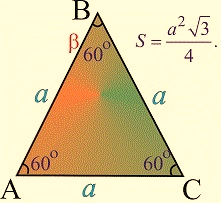 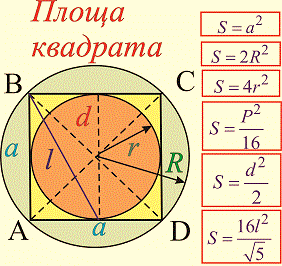 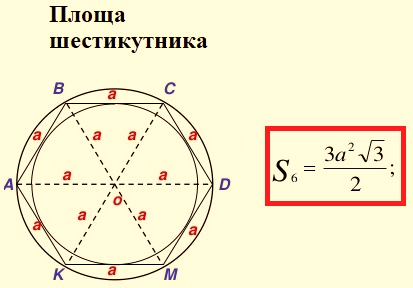 Розв'язування задач на знаходження елементів піраміди та площі.
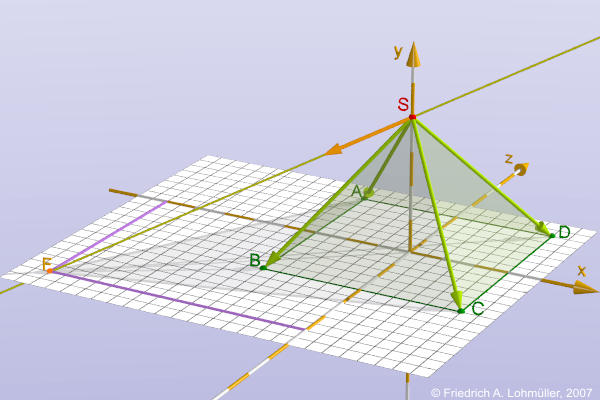 Задача 1.
 Відома піраміда Хеопса в Єгипті – правильна чотирикутна піраміда, висота якої дорівнює 147м, а площа основи – 5,3 га. Знайдіть міру двогранного кута при ребрі її основи і кут нахилу до площини основи її бічного ребра.
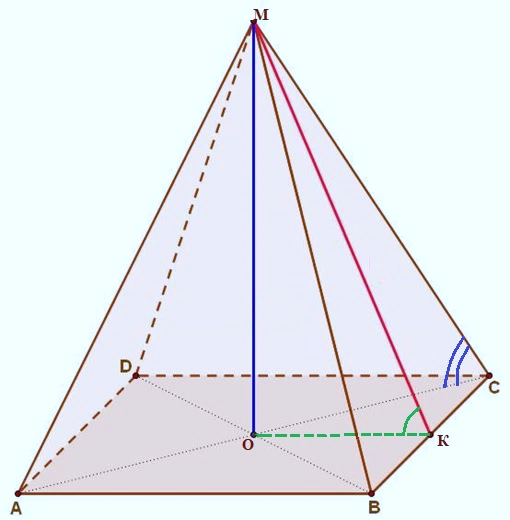 Розв’язок 
5,3 га=5300 м2;
АВ=√5300=230 м;
То ОК=1/2АВ =115м;
З трикутника МОК, tgМОК=ОМ/ОК=147/115≈1,2783≈52о
З трикутника АВС за теоремою Піфагора АС2=2АВ2, (2ОС)2=2АВ2,ОС=АВ/√2=230/√2;
З трикутника МОС tgМОС=МО/ОС=147√2/230≈0,9038≈ 42о.
Дано: МABCD – піраміда;
АВСD-Квадрат;
SАВСD=5,3га=5300 м2;
МО=147 м;
________________
Знайти : Двогранний кут нахилу апофеми до висоти піраміди.
Задача 2.
Висота правильної трикутної піраміди дорівнює 8 см, а сторона основи – 6 см. Знайти довжину бічного ребра піраміди.
S
Розв'язання:
?
2) Тоді ОВ є радіусом кола, описаного навколо правильного трикутника основи. Знайдемо його:
8 см
В
?
А
О
6 см
С
Задача 3.
Знайти площу діагонального перерізу правильної чотирикутної піраміди, сторона основи якої 8 см, а бічне ребро – 10 см.
S
10 см
B
C
O
A
D
8 см
Домашнє завдання.
Вивчити формули знаходження площі поверхні і об’єма призми та піраміди. 
В Мудле Д.З. Піраміда.
БАЖАЮ УСПІХУ!
Дякую за працю.